Figure 4. Both anodal and cathodal tDCS-induced plasticity is abolished by 0.3 mg varenicline. Anodal tDCS-induced ...
Cereb Cortex, Volume 25, Issue 9, September 2015, Pages 3249–3259, https://doi.org/10.1093/cercor/bhu126
The content of this slide may be subject to copyright: please see the slide notes for details.
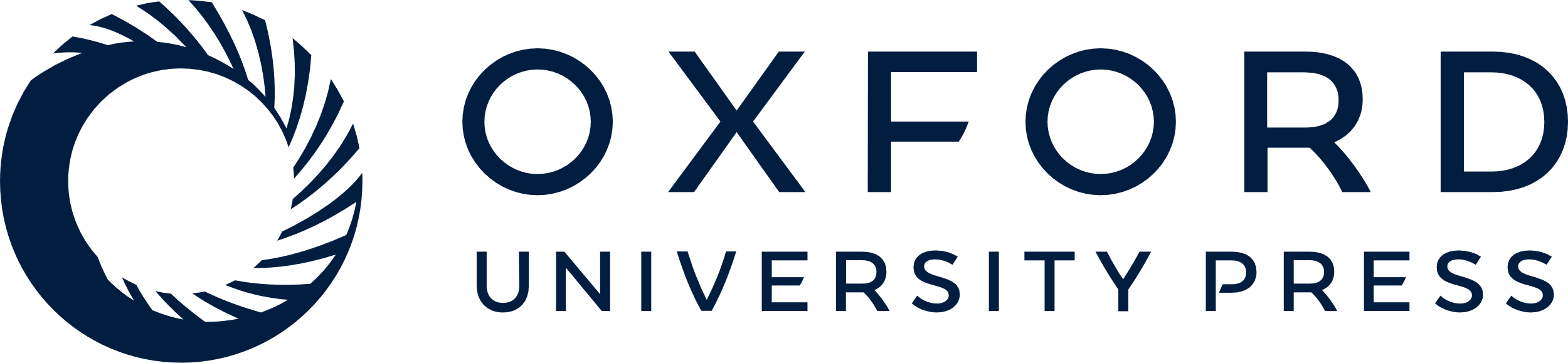 [Speaker Notes: Figure 4. Both anodal and cathodal tDCS-induced plasticity is abolished by 0.3 mg varenicline. Anodal tDCS-induced excitatory plasticity is abolished and cathodal tDCS-induced inhibitory plasticity is preserved by 1.0 mg varenicline. 0.1 mg varenicline has no impact on stimulation-induced plasticity. Medium and high doses of varenicline abolished PAS10-induced inhibitory plasticity. Varenicline at any doses did not have an impact on PAS25-induced excitability enhancement. Each column represents the mean of baseline-normalized MEP ± SEM amplitudes until 30 min after stimulation; asterisks indicate significant differences between drug and placebo conditions (Student's t-test, two-tailed, paired samples, P < 0.05).


Unless provided in the caption above, the following copyright applies to the content of this slide: © The Author 2014. Published by Oxford University Press. All rights reserved. For Permissions, please e-mail: journals.permissions@oup.com]